Unit 4
Don’t eat in class.
R  七年级下册
第4课时
WWW.PPT818.COM
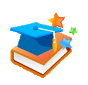 Lead-in
What rules do you have at school or at home? 
Do you like them?
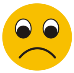 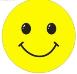 What rules do you have at home?
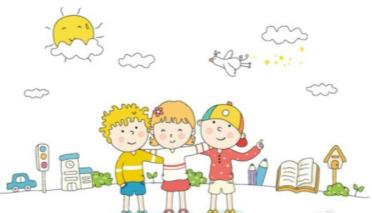 I can’t see friends on school days.
How do you think of it?
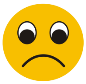 I really don’t like it.
At home
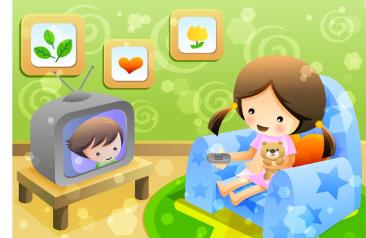 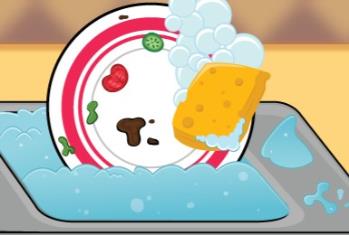 do the dishes
can’t watch TV
At school
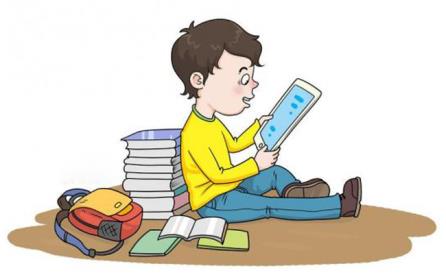 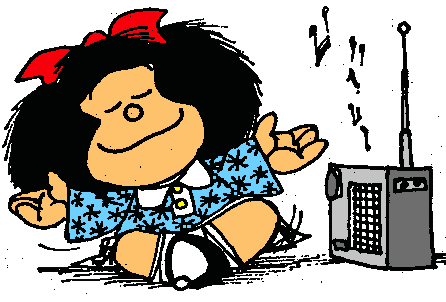 can’t  listen to music
can’t  take mobile phone to school
in the library
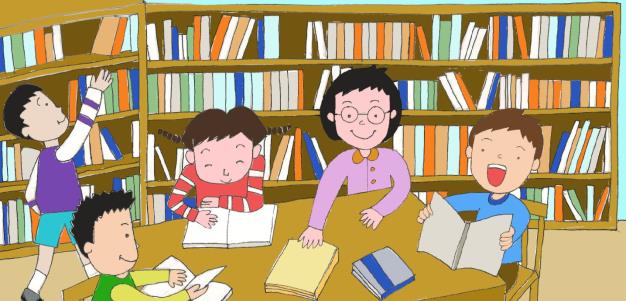 When you are unhappy about something, who do you like to talk to?
2a
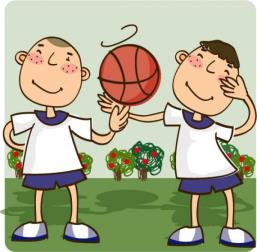 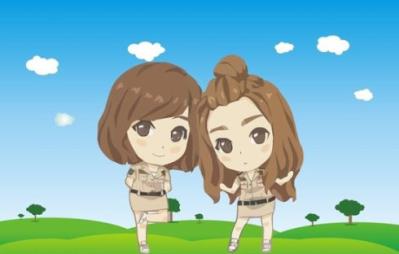 Your best friends?
Your sister or your brother?
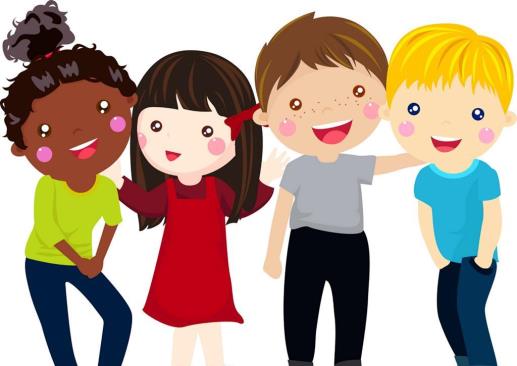 Your father or your mother?
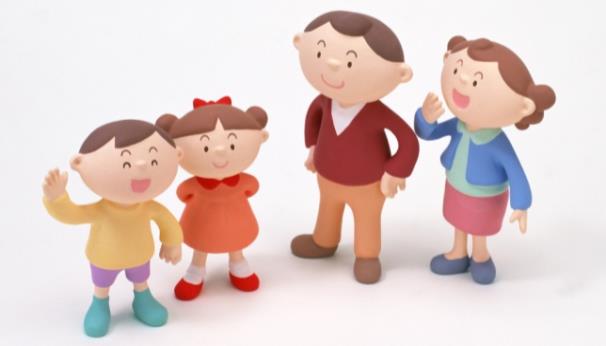 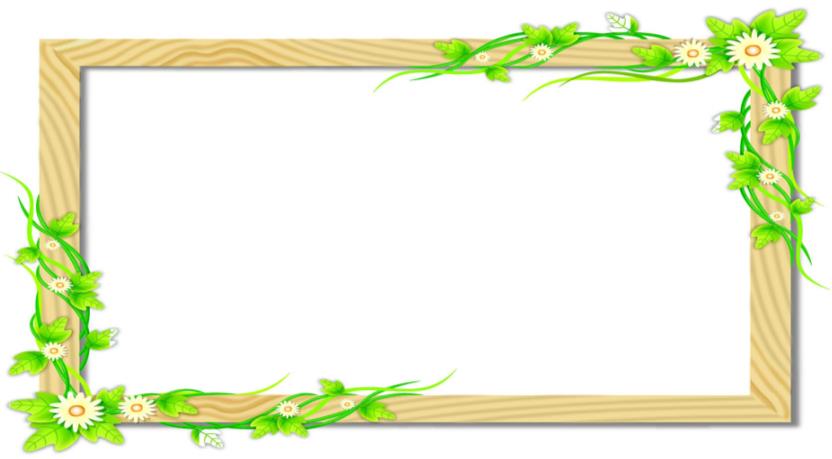 Thinking and talking
When you are unhappy about something, why do  you like to talk to your parents, your teachers or your friends?
Read the letters. Underline the rules for Molly.
2b
Dear Dr. Know，
There are too many rules! At 6:00a.m., my mom says，“Get up now and make your bed!” After breakfast, my mom always says, “Don’t leave the dirty dishes in the kitchen!” After that，I run to school because I can’t be late. At school, we have more rules — don’t be noisy，don’t eat in class, …
My dad says I can’t play basketball after school because I must do my homework. I can play only on weekends. After dinner, I can’t relax either. I must read a book before I can watch TV. But I have to go to bed before 10:00. Rules, rules, rules! It’s terrible! What can I do, Dr. Know?
Molly Brown, New York
Read the letters and answer the questions.
1.Are there many rules at Molly’s home?

2.How does Molly go to school?

3. How does Molly feel about the rules?
Yes, there are.
She runs to school.
It’s terrible.
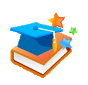 Language points
1. There are too many rules！(我这儿）有太多的规则！
too many :太多
+ 可数名词复数
程度副词, 太,修饰形容词many
例: 每年北京有太多的游客。
       There are too many visitors in Beijing every year.
辨析：too many, too much与much too
too many
太多的
+ 可数名词复数
too much
(可作状语修饰动词)
太多的
+不可数名词
much too
太
+形容词或副词
1. He spends __________ money every week.
2. He talks __________.
3. The little boy runs __________ fast.
too much
too much
much too
2. Don’t leave the dirty dishes in the kitchen!
                                                      别把脏碗留在厨房里！
leave此处作及物动词， “留下，剩下”
leave+宾语+地点状语        把某物忘在某地
leave sb. by oneself             把某人独自留下
例:昨天我把作业落在家里了。
      I left my homework at home yesterday.
3. After dinner, I can’t relax either.  晚饭后我也不能放松。
relax(v.), 放松;休息。
第三人称单数形式：relaxes。
relaxing
形容词，修饰物，某事物是“令人放松的”。
relaxed
形容词，修饰人，人“感到轻松、放松的”。
例: The film is very _________.
       He was ________ after listening to the music.
relaxing
relaxed
Dear Molly,
                                   People always tell us,“Don’t do this!” or “You can’t do that!” But think about it, Molly. There are a lot of things you can do. You can play basketball on weekends. You can watch TV after you
宾语从句需用陈述语序
宾语从句
主语
谓语
I know how you feel.
read a book. Parents and schools are sometimes strict,
but remember, they make rules to help us. We have to follow them.
Good luck!
Dr. Know
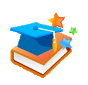 Language points
4. Parents and schools are sometimes strict, but  remember, 
    they make rules to help us.    父母和学校有时是严格的， 
    但是记住，他们制订规则是为了帮助我们。
strict(形容词) : 严格的，严厉的
常用短语:
 be strict with sb.       对某人要求严格
 be strict in sth.          对某事要求严格
remember(vt.) :记住，记起
常用短语:
 remember to do sth. = don’t forget to do sth.
                                  记得要去做某事(事情还没有做)
 remember doing sth.  记得做过某事(事情已经做过)
例: 当你到那里的时候，记着打电话给我。
       Remember to telephone me when you arrive there.
2c
Read the letters again. Complete the sentences with have to/must, can or can’t.
1. Molly ______ play basketball on school days, but she ______ play it on weekends.
2. Molly ______ do her homework first when she gets home.
3. Molly ______ read a book after dinner before she ______ watch TV.
can’t
can
must
must
can
4. At school, Molly ______ be noisy or eat in class. 
5. Parents and schools make rules to help students. So   
    students ______ follow the rules.
can’t
have to
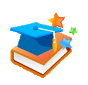 Exercise
(    )1.I have  _____ homework to do today.
         A.too many               B.too much   
         C.much too               D.very much
(    )2.I’m too busy every day, so I never have_____fun. 
         A.some     B.many    C.much    D.a
B
C
(    )3.My father _____ have to wash the dishes at home. 
         A.don’t     B.not      C.doesn’t      D.can’t
(    )4. ______ people make the city dirty.
        A. Too many                    B. Much too
        C. Too much                    D. Many too
C
A
(    )5.It’s raining all day, so we_____stay at home.
         A.have          B.must           C.can          D.may
(    )6. Don’t _____ your phone at home. When you get    
           there, please call me.
         A. forget       B. forgot        C. leave       D. left
B
C
(    )7. We spent a _______ weekend.
         A. relax       B. relaxes      C. relaxing      D. relaxed
(    )8. The skirt ______ soft as if it is made of silk.
         A. sounds     B. tastes   C. feels            D. smells
C
C